Achondroplasia.expert Literature Review
September & October 2022
For Healthcare Professionals Only© 2022 BioMarin International Ltd.All Rights Reserved. EU-ACH-00754 01/23
Achondroplasia.expert is organized and funded by BioMarin. This material has been developed in conjunction with the Achondroplasia.expert Editorial Committee.
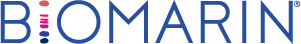 September 2022
Slide selection
Growth Parameters in Children With Achondroplasia:A 7-Year, Prospective, Multinational, Observational Study
Longitudinal growth data are needed:
AGV from birth to 15 years (cm/year):
To improve understanding of ACH natural history 
To evaluate clinical outcomes with therapy
Male children
Female children
Prospective study
Age (%)
363 children followed every 3 months 
Until enrolment in an interventional trial or withdrawal
No treatments administered
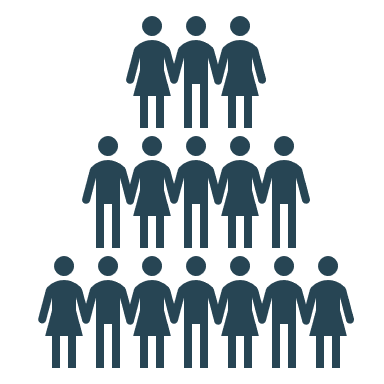 Years
This study represents one of the largest datasets of prospectively collected medical and longitudinal growth data in children with ACH and serves as a robust historical control to measure therapeutic interventions against
ACH, achondroplasia; AGV, annualized growth velocity.
Adapted from: Savarirayan R, et al. Genet Med 2022;S1098-3600(22)00906-6.
Associated Anomalies in Cases With Achondroplasia
ACH may be associated with congenital anomalies
Retrospective analysis of 248 cases in France
Reported prevalence and types of anomalies are variable
This study aimed to establish prevalence and describe anomalies in ACH
 25 cases ascertained from a registry of congenital anomalies 
 223 cases from the French Little People organization
Proportion with associated anomalies
Multiple congenital anomalies
Chromosomal abnormalities†
Recognizable non-chromosomal conditions*
12.5%
1.6%
0.8%
The overall prevalence of associated anomalies shows that individuals with ACH need careful screening for other congenital anomalies
*One Moebius syndrome and one Pierre Robin sequence; †Two trisomies 21, one 22 q11.2 deletion, and one 47, XXX.
ACH, achondroplasia; CNS, central nervous system. 
Stoll C, et al. Eur J Med Genet 2022;65(11):104612.
October 2022
Slide selection
Meeting Report from 2nd ICCBH-ERN BOND Spinal Complications in Children and Adults with ACH Workshop, Dublin, Ireland, 2nd July 2022
Summary
Spinal pathology is a significant, serious complication
TLK and spinal stenosis are separate entities, but they impact each other
Surveys show spinal symptoms start in childhood and affect >60% of adult patients 
Mobility, pain, incontinence, and paralysis are major complications which increase with age 
Pathophysiology and optimal management are not fully understood but preventative measures in childhood may be of benefit
Pathophysiology, natural history, and management of TLK and spinal stenosis is poorly described
A workshop on spinal complications in ACH was held before the start of the 10th ICCBH
Consisted of lectures, a debate, and an interactive round table discussion
Attended by over 100 delegates affiliated to >70 institutions in 20 countries
Positive outcomes from this workshop were a greater understanding of the natural history across the lifespan of the patients and a high level of international engagement on this subject
ACH, achondroplasia; ICCBH, ICCBH, International Conference on Children's Bone Health; TLK, thoracolumbar kyphosis.
Cheung MS, Mohnike K. Bone 2022;165:116574.
Epidemiology of Eustachian Tube Dysfunction and Related Otologic Diagnoses Among Children With ACH
Known risk factors for Eustachian tube dysfunction include young age and atypical craniofacial anatomy
To investigate prevalence of diagnosed Eustachian tube dysfunction and related otologic diagnoses
Eustachian tube dysfunction in 
17.27%
≥1 otologic diagnosis:
39.68%
Retrospective study
Used the TriNetX Analytics Network

2,195 patients ≤18 years with diagnosed ACH

Looked for reports of Eustachian tube dysfunction or specified otologic diagnoses
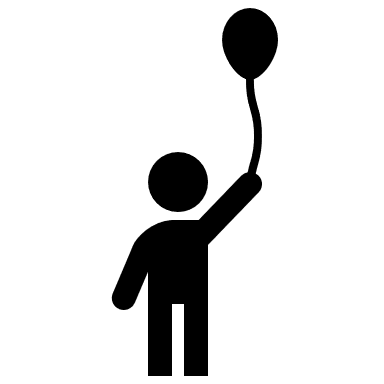 8.65-times higher than children without ACH
2.40-times higher than children without ACH
Children with ACH are at a significantly higher risk for Eustachian tube dysfunction and related middle ear diagnoses
ACH, achondroplasia. 
Dorney I, et al. Int J Pediatr Otohinolaryngol 2022;163:111339.
The Relationship Between Limb Lengthening Rate and Callus Quality in Patients with ACH
Patients with ACH can develop quality callus even in the rapid lengthening rhythm
Statistically significant relationships were found
between femoral lengthening rate and callus quality
But no previous study exists on the relationship between limb lengthening rate and quality of callus 
To investigate the effect of limb lengthening rate in patients with ACH and regenerated bone quality
No significant correlation was found
in the humeral and tibial groups
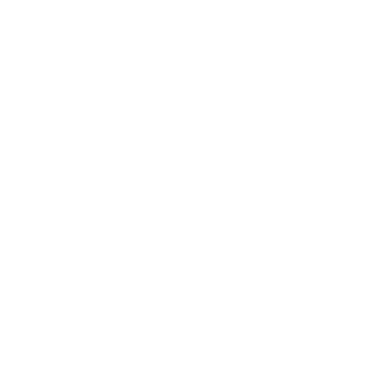 Retrospective study
Patients with ACH who underwent limb lengthening surgery for both upper and lower extremities 
Bilateral femoral 	n=42
Bilateral tibial 		n=38
Bilateral humeral 	n=17

Bone formation regeneration was evaluated in each segment at anteroposterior and lateral radiographs 
Callus quality determined at the first month of the consolidation period according to Li’s classification
Sensitivity and specificity of the lengthening rate for obtaining good morphological quality callus:
72% and 80%
A higher-rate good morphological callus was obtained in femoral lengthening compared with tibia and humerus in patients with ACH
ACH, achondroplasia. 
Serkan B, et al. Indian J Orthop 2022;56(11):1891–6.